Composition of Muscle
ANSC 3404
Composition of Muscle
Water (moisture) in muscle
Varies inversely with fat content; 
muscles with more fat contain less water. Practical range = 65 to 80%.

If fat content of a muscle ranges from 0.5 to 30% at the extremes, what would be the water range?

Affects initial juiciness 
more water, more initial juiciness.
Water
Water is a carrier of many intra- and inter-cellular constituents.

In low fat meat products, water content is higher than in products with a higher fat content.
 binders must be added to hold this extra water in the products.
PROTEIN
Averages 18.5% In Muscle

Is The Least Variable Major Component

Is The Most Important Component Nutritionally

Is The Food Component In Shortest Supply In World Food
Proteins are Composed of Amino Acids:  NH2  and  COOH  Groups
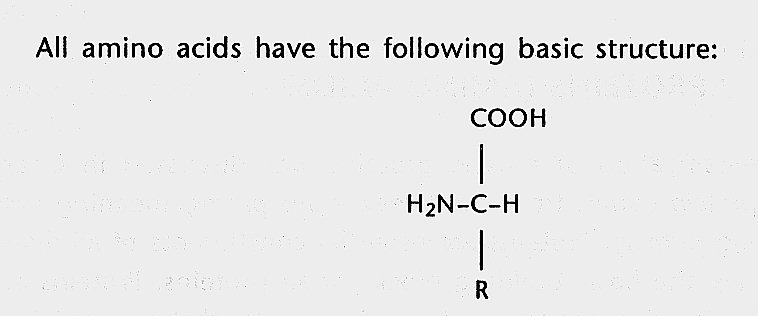 Amino Acids
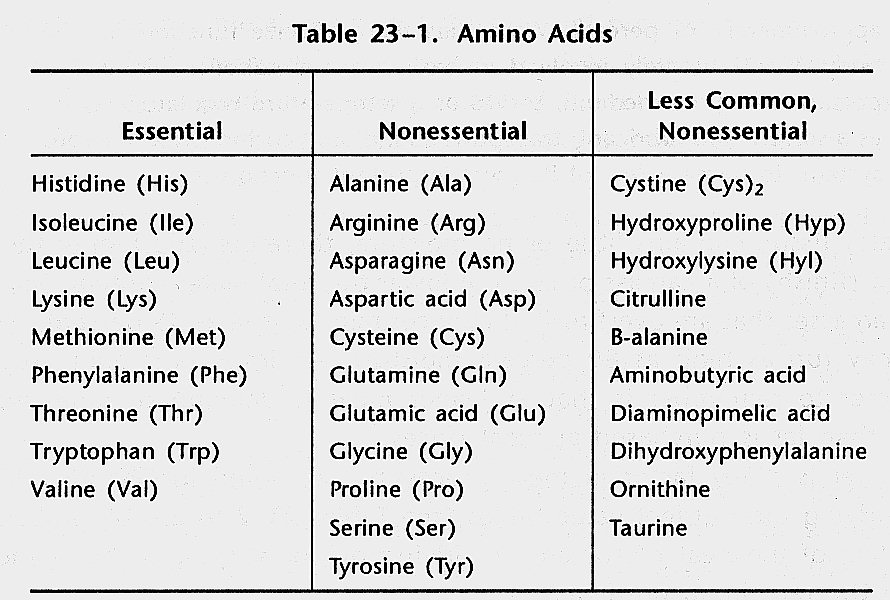 KINDS OF PROTEIN IN MUSCLES
Myofibrillar - 9.5% 
Principal ones are Actin and Myosin

Sarcoplasmic - 6.0% 
Enzymes and pigments.  
The two principal pigments are Myoglobin and Hemoglobin.
 Hemoglobin in red blood cells Carries O2   from the lungs to cells.  
Myoglobin Stores O2 in the cells.
Myoglobin
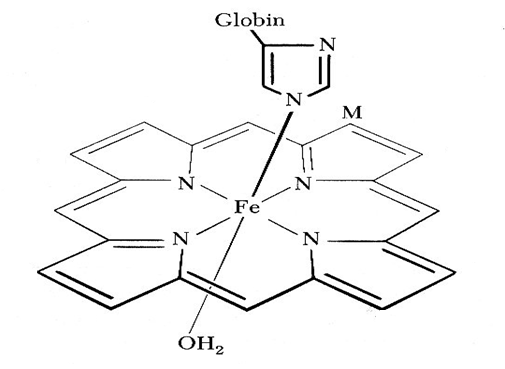 Important
More About Pigments
Meat color reactions are very important to its appearance and will be studied later in detail.  A sample will be shown later.

Which of the two pigments (hemoglobin or myoglobin) is predominant in postmortem muscle?  Why?
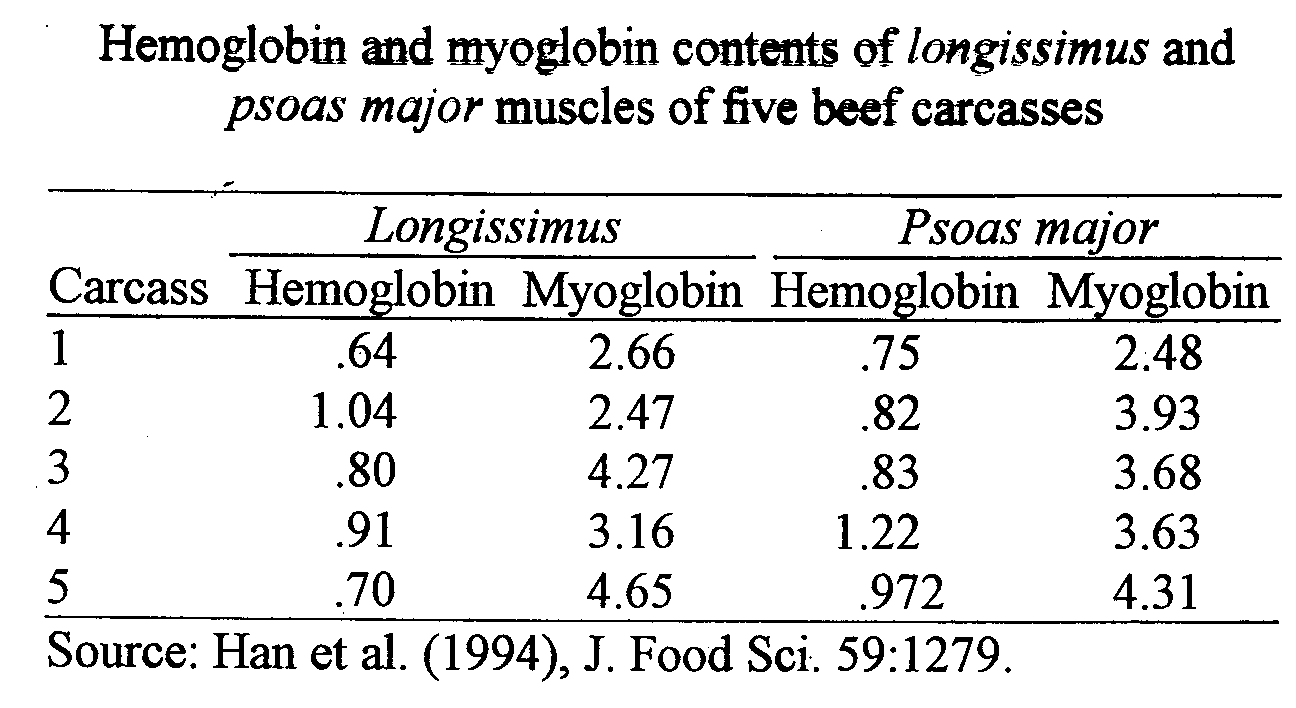 Myoglobin State Affects Color
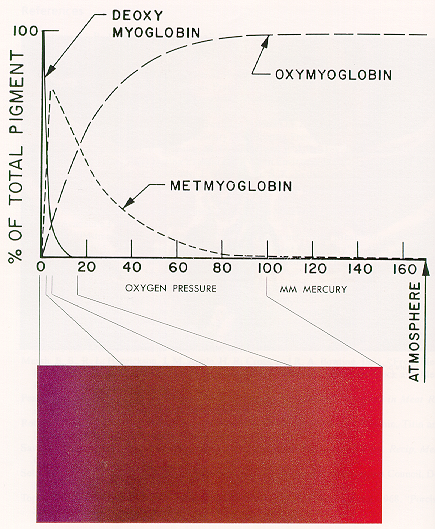 DEOXYMYOGLOBIN (PURPLE)     OXYGENATION     OXYMYOGLOBIN (RED)         OXIDATION     METMYOGLOBIN (BROWN)
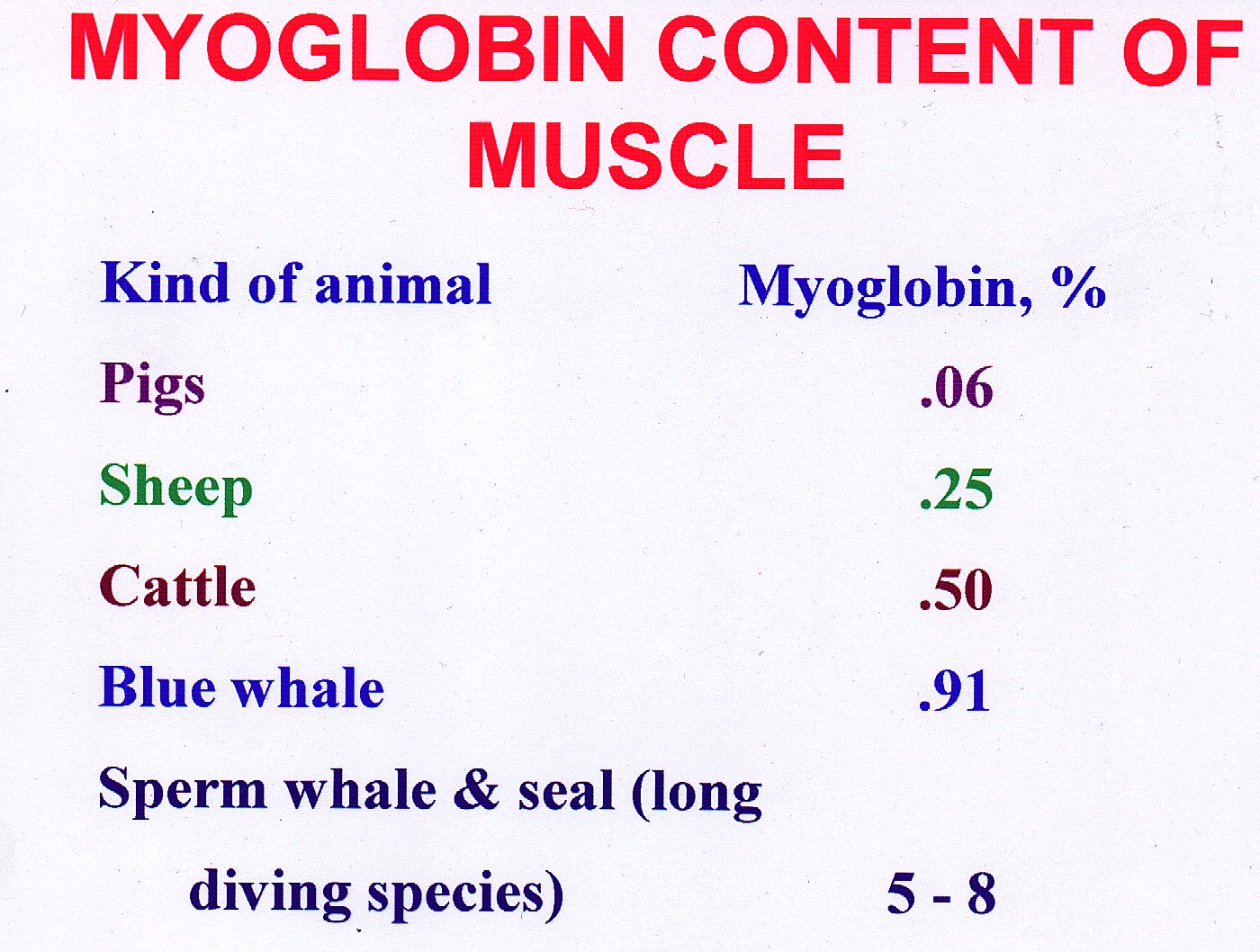 More Proteins
Stromal - 3.0% 
connective tissues (ct)
collagen, elastin , reticulin
 the “skeleton” of a muscle.

Collagen predominates (the most abundant protein in mammals) and can affect tenderness greatly 
as an animal ages, collagen forms a network & becomes less tender.

Collagen degrades to gelatin at 65oC with moist heat cookery.
Elastin
Elastin does not degrade to gelatin with moist heat cookery

An example of elastin is the ligamentum nuchae (backstrap) that courses along the spinous processes of the cervical vertebrae

Elastin imparts elasticity to arterial walls
PHOTOMICROGRAPHS OF CONNECTIVE TISSUE
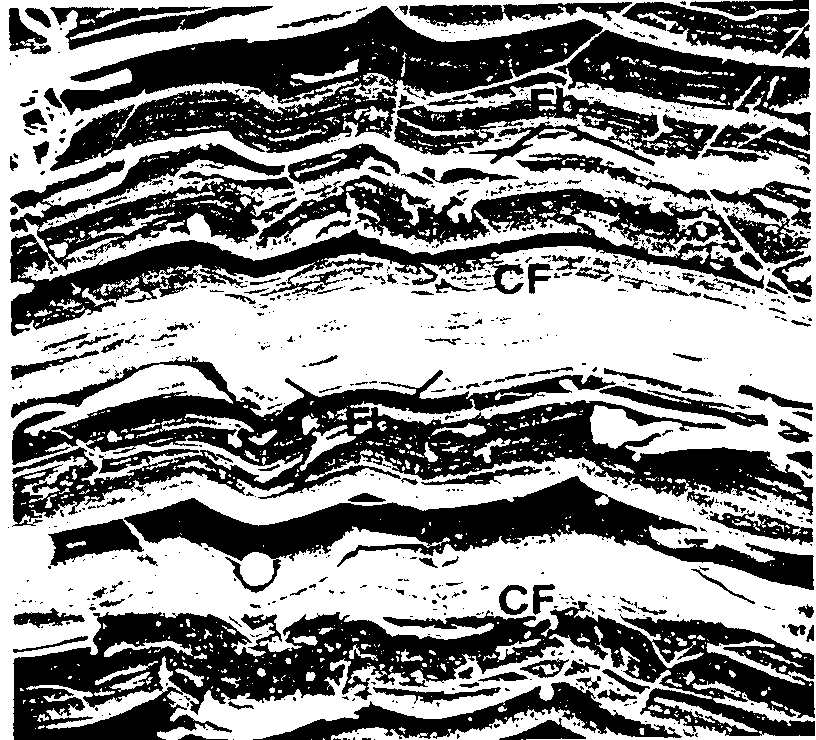 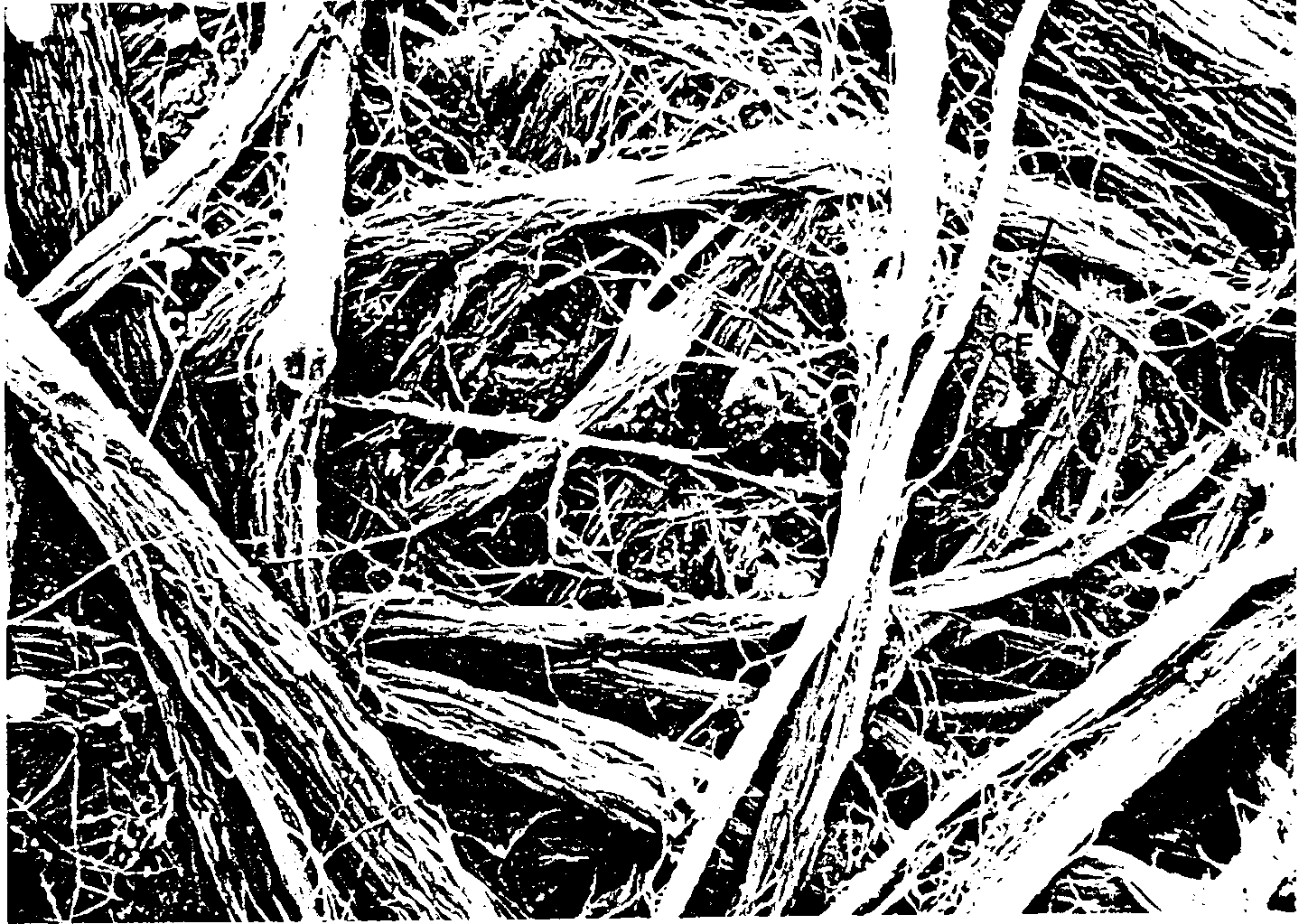 OTHER TISSUES HAVE BEEN LEACHED OUT
Lipids - Fats and Oils
Influence flavor, juiciness and caloric content of meat 
Have a small effect on tenderness

Average 3% in muscle

Muscle with a “Devoid” marbling score will still have about 0.5% fat content
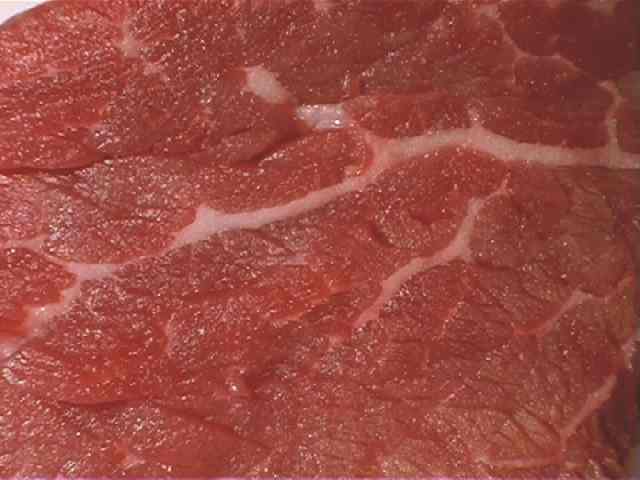 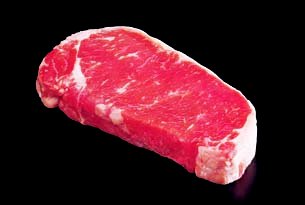 Kinds of Lipids
NEUTRAL LIPIDS - 1%

PHOSPHOLIPIDS - 1%

CHOLESTEROL - 0.5%
NEUTRAL LIPIDS
Triglycerides = 3 mole of fatty acid attached to a glycerol
CH2OH				      H2C-O-C(CH2)16CH3 l					            lCHOH  + 3 HOOC(CH2)16CH3      	 HC-O-C-R    + 3 H2O
 l					            lCH2OH				       H2C-O-C-RGLYCEROL + STEARIC ACID 	   TRISTEARIN
KINDS OF TRIGLYCERIDES
If the same kind of fatty acid occupies all three positions on the glycerol molecule, the result is a simple triglyceride.

 If more than one kind of fatty acid is attached to glycerol, the result is a mixed triglyceride.

 What determines what kinds of triglycerides  an animal manufactures?
SATURATED FATTY ACIDS
Stearic Acid :
	- No double bonds between carbon atoms
	- Third most predominant FA in meat animals
UNSATURATED FATTY ACIDS
Oleic Acid :
	- The most prevalent fatty acid in animal fats
	- Monounsaturated fatty acids (contains one double bond)
Polyunsaturated Fatty Acids
Linoleic Acid:
- Polyunsaturated fatty acids
- Has two (or more) double bonds
Reactivity of Fatty Acids
Unsaturated fatty acids are more reactive
O2 attaches at double bonds
Results in rancidity and oxidation
Kinds of Fats in Beef and Poultry
Melting Points of Some Fats
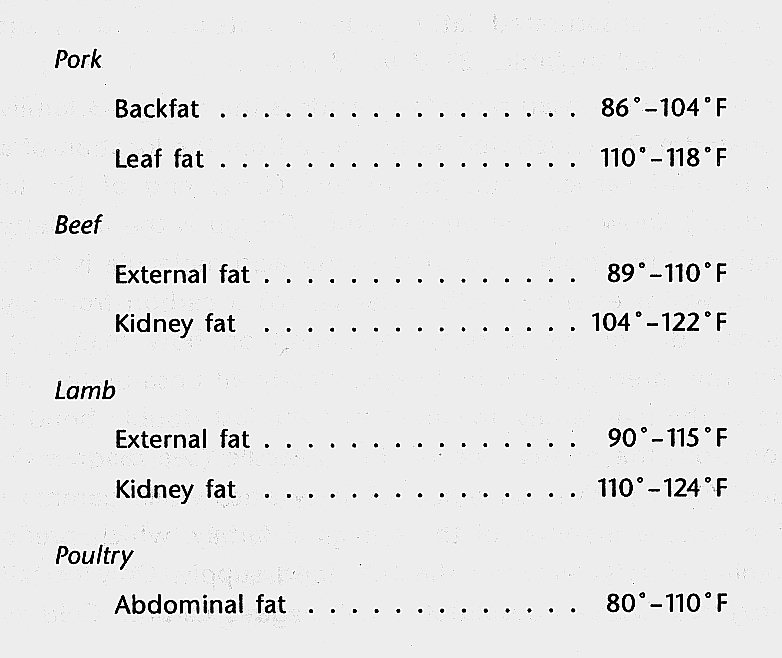 WHY THE RANGES AND SPECIES DIFFERENCES?
In General
Fats with longer carbon chains and more saturation have higher melting points.

Internal fats are more saturated and have higher melting points than external fats 
Why?

   What practical difference does melting point of fats per se  make in animal bodies and in industry?
The Third Kind of Lipids
Phospholipids - compounds containing phosphorus and lipids An example is ethanolamine

Function in rancidity development in fats.
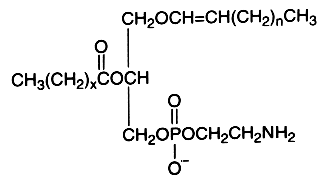 The Fourth Kind of Lipids
Cholesterol - that much maligned, essential dietary component.

Required for hormone function and cell wall integrity.

About 20% of body needs is consumed whereas, 80%  is manufactured.

If we don’t eat enough, our bodies manufacture more.

Contrary to popular belief, cooked meats of different species vary little in cholesterol content.
[Speaker Notes: Why is cholesterol important?
Hormones especially seroid hormones like testosterone, estrogen, and cortisol
 Helps the liver produce bile acids that aid in digestion and ridding the body of waste
 Acts in cell walls to interconnect fatty tails and hold things together
 Important part of the meylin sheath to aid electrical impulses from one point to anouther
Important for immune health.]
NPN – Non - Protein Nitrogen
About 1.5% in muscle

Molecules contain nitrogen but are not proteins

Some NPN compounds contribute to meat flavor

NPN example
ATP (Adenosine triphophate)
CHO - Carbohydrates
About 1% (0.8%) found in muscle
 ranges from 0.5 - 1.5% in muscle.

Although low in amount, CHO’s play large roles in meat properties and appearance.

Best example is Glycogen 
storage form composed of glucose units
Inorganic Compounds - Minerals
About 1% in muscle

Measured as ash after burning samples in a muffle furnace

Meat (particularly beef) is a good source of some minerals, particularly Fe and Zn. 

Fe in meat is in a heme form that is more readily available than Fe from plants.  

Zn is in many enzymes and hormones, including sex hormones.
How to Calculate Caloric Values
Fats contain 9 Calories/gram

 Proteins and CHO’s contain 4 Calories/gram

 Fats contain 2.25 (9 / 4) times as many Calories as proteins &    CHO’s

 Calories usually are calculated on a per-100-gram basis

 If so, percentages of composition can be used directly in equations because percentages are parts/100
How Many Calories in 100g  of Average Muscle on a Raw Basis?
75% water, 3% fat, 18.5% protein, 1% CHO, and 1% ash

 Water and minerals contain no Calories so:
 (3 * 9) + (18.5 * 4) + (1 * 4) = 105 kcal
This 3% fat would represent the muscle from Select Grade Beef.

 Is 105 Calories per 100 grams a high, medium, or low value for foods?
Assume we Buy Choice Grade Instead of Select Grade
Muscle composition might be 70% water, 8.5% fat, 18% protein, 1% CHO and 1%  ash on a raw basis

(8.5 * 9) + (18 * 4) + (1 * 4) = 153 kcal

153 - 105 = 48 more calories by going from Choice to Select beef
Caloric Values for Cooked Meats
Fat, Protein and Caloric Content of Differing Beef Quality Grades
* Meets marbling specification for Certified Angus Beef products
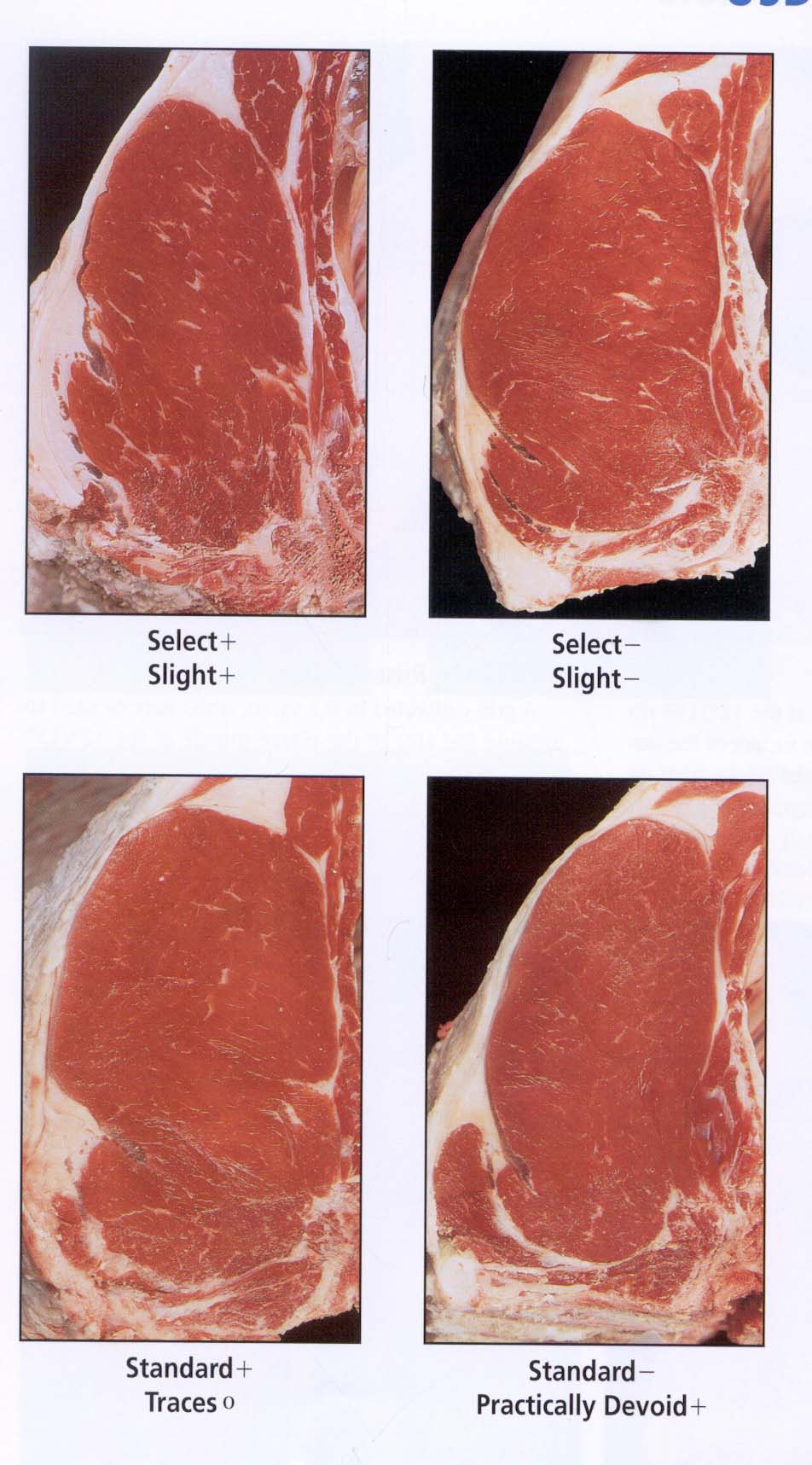 Why be Concerned About Calories?
Assume we eat lower calorie foods and eliminate 47 calories/day

47 * 365 = 17,155 calories / year

About 3,000 calories equate to 1 lb. of body weight gain

17,155 / 3,000 = 5.7 lb. of weight not gained each year